Enrollment UpdateSusan K. SchaurerVice President for Enrollment ManagementApril 29, 2022
Fall 2022: First-Time Applications & Admits
Direct from High School, Dayton Campus
Fall 2022: First-Time Applications & Admits
International, Dayton Campus
Note: Includes Dayton campus, undergraduate, degree/certificate-seeking applicants. 
Backdated applications are not included.
Fall 2022: Transfer Applications & Admits
Dayton Campus
Note: Includes Dayton campus, undergraduate, degree/certificate-seeking applicants. 
Backdated applications are not included.
Fall 2022: Statement of Intent
New Student Orientation
+ 9.5%
Note: Registration opened earlier this year; reporting for Orientation began later in the cycle last year.
Admitted Student Events
SIGNING DAY 2022
Monday, May 2
4-7 P.M.
Student Union

Take an Official Signing Day Photo
Answer Questions 
Meet with Current Students and Alumni
Register for Orientation
Apply for Housing
Submit the Statement of Intent
Admitted Student Events
#RAIDERSTRONG POSTCARD WRITING CAMPAIGN
April 20-May 13

All members of the Wright State community – faculty, staff, and current students – are invited to collaborate on a campaign with the Office of Undergraduate Admissions. You will be handwriting welcome messages on postcards sent to our admitted students for the Fall 2022 semester. The campaign will include high school seniors, adult students, and transfer students. We appreciate any time you can offer to show our future Raiders how welcoming Wright State is! 
 
To volunteer, please complete the sign-up sheet at https://forms.office.com/r/4q0aH3jJNe
 
Volunteers are asked to complete a minimum of 10 postcards, and are, of course, welcome to complete multiple packets.  Packets can be completed in the admissions office or picked up and returned to Admissions.  Volunteers will receive full instructions and sample messages.
Postcard Writing Campaign
More than 1,000 postcards out for signing
Approximately 60 faculty, staff, and student volunteers
All Top Priority students have been assigned to a volunteer
All students who have submitted the Statement of Intent
All Transfer admits
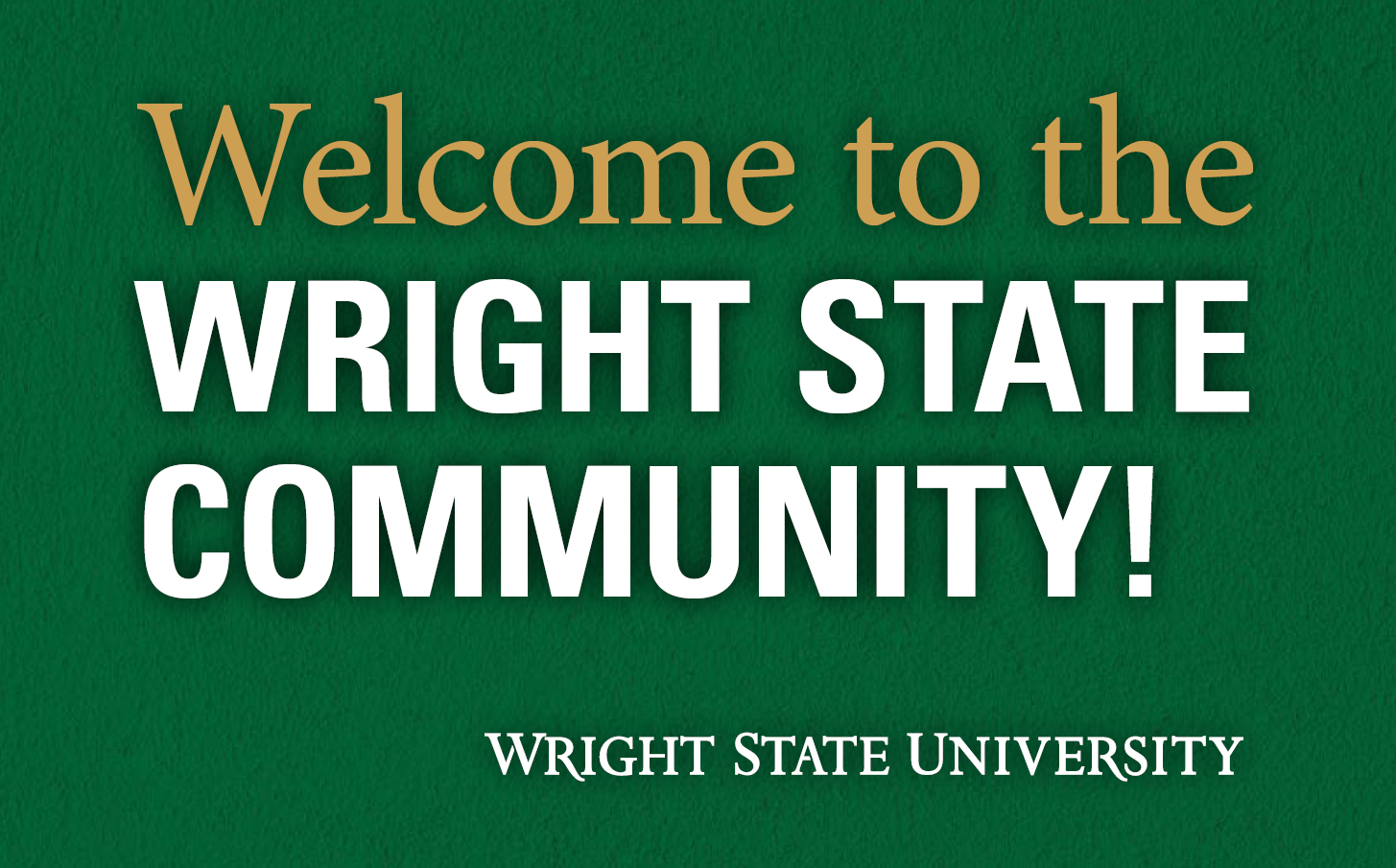 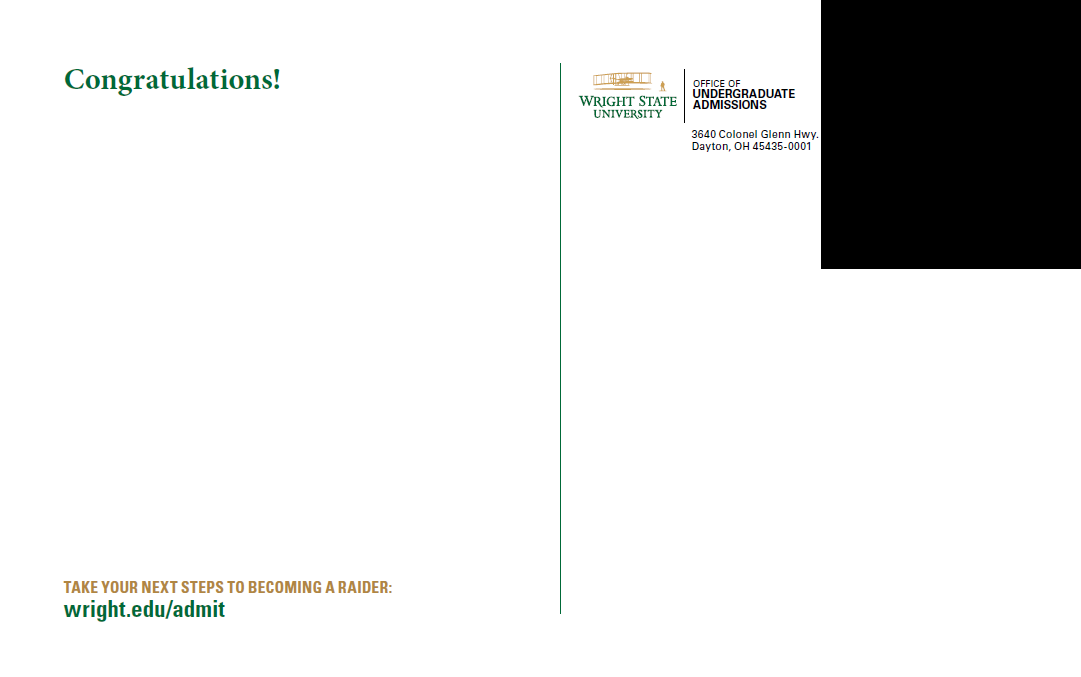 QUESTIONS